Inner-betrieblicher Transport
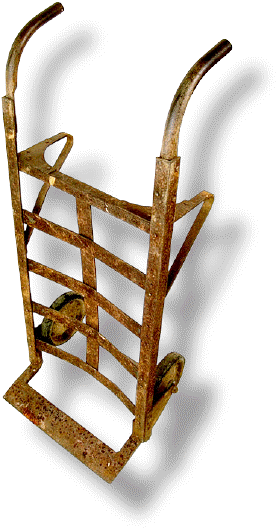 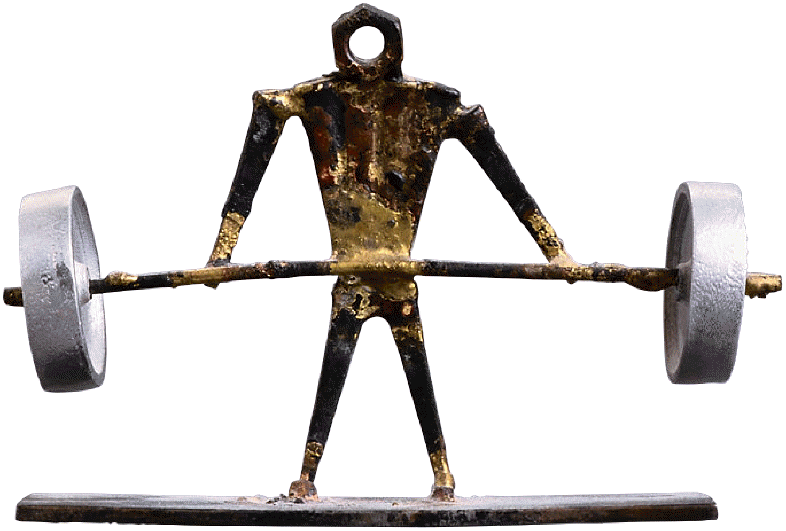 Gefährdungen
Verletzungen durch
Stolpern
Rutschen
Stürzen
Fuß-Verletzungen durch Herabfallen schwerer Teile
Erkrankungen der Wirbelsäule durch schweres
Heben
Tragen
Verletzungen beim Transport mit dem Hubwagen
Stolpern, Rutschen, Stürzenz. B. weil der Weg versperrt ist …
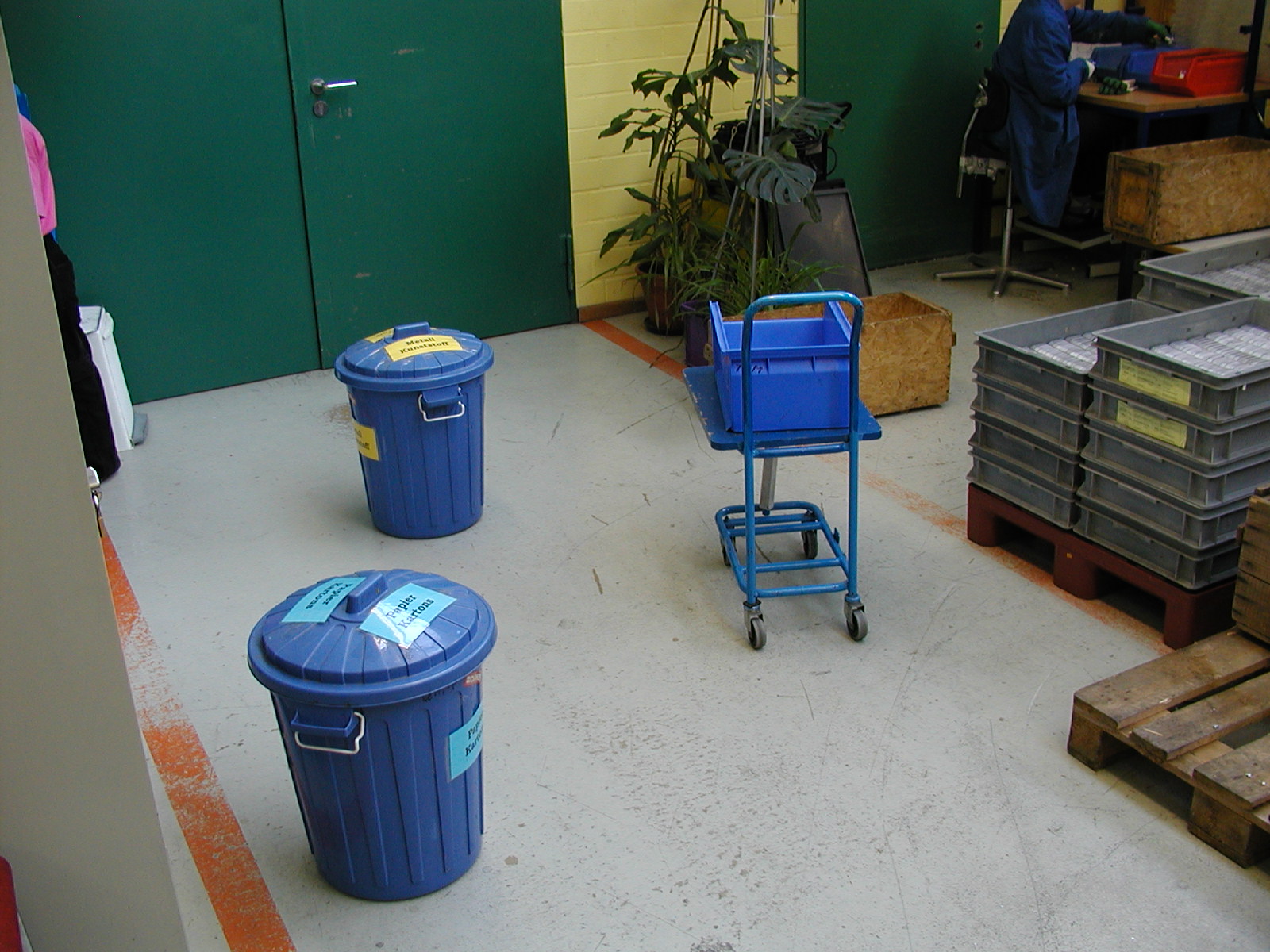 Bild: Werkstatt für behinderte Menschen der Stadt Nürnberg gGmbH
Stolpern, Rutschen, Stürzenz. B. weil der Weg zu eng ist …
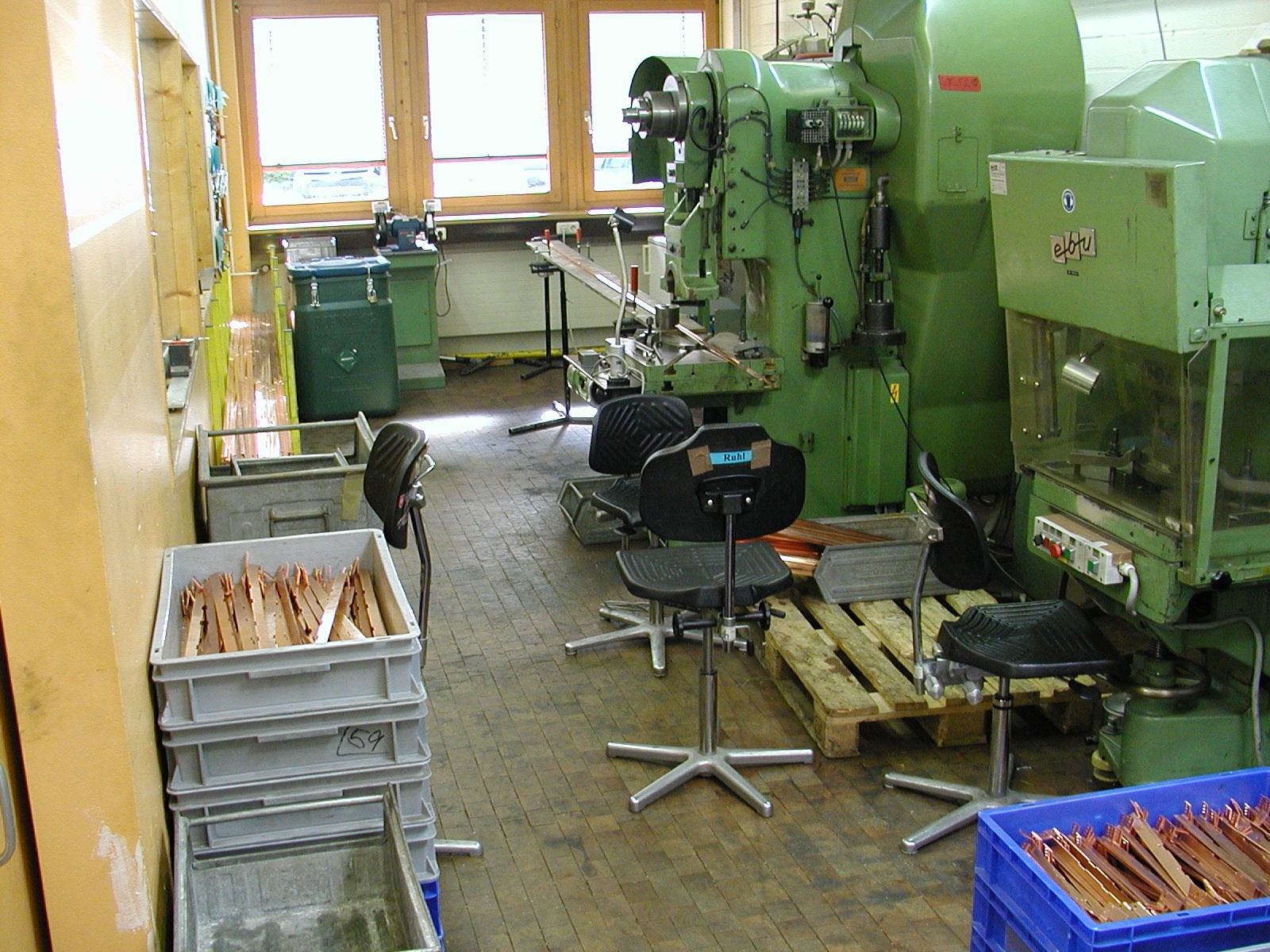 Bild: Werkstatt für behinderte Menschen der Stadt Nürnberg gGmbH
Wie kann man Verletzungen durch Stolpern, Rutschen, Stürzen verhindern?
Für gute Beleuchtung sorgen
Nichts im Verkehrs-Weg abstellen, auch nicht für kurze Zeit
Flüssigkeiten (z.B. Wasser, Öl) immer sofort aufwischen
Verkehrs-Wege immer sauber halten, z.B. durch Fegen
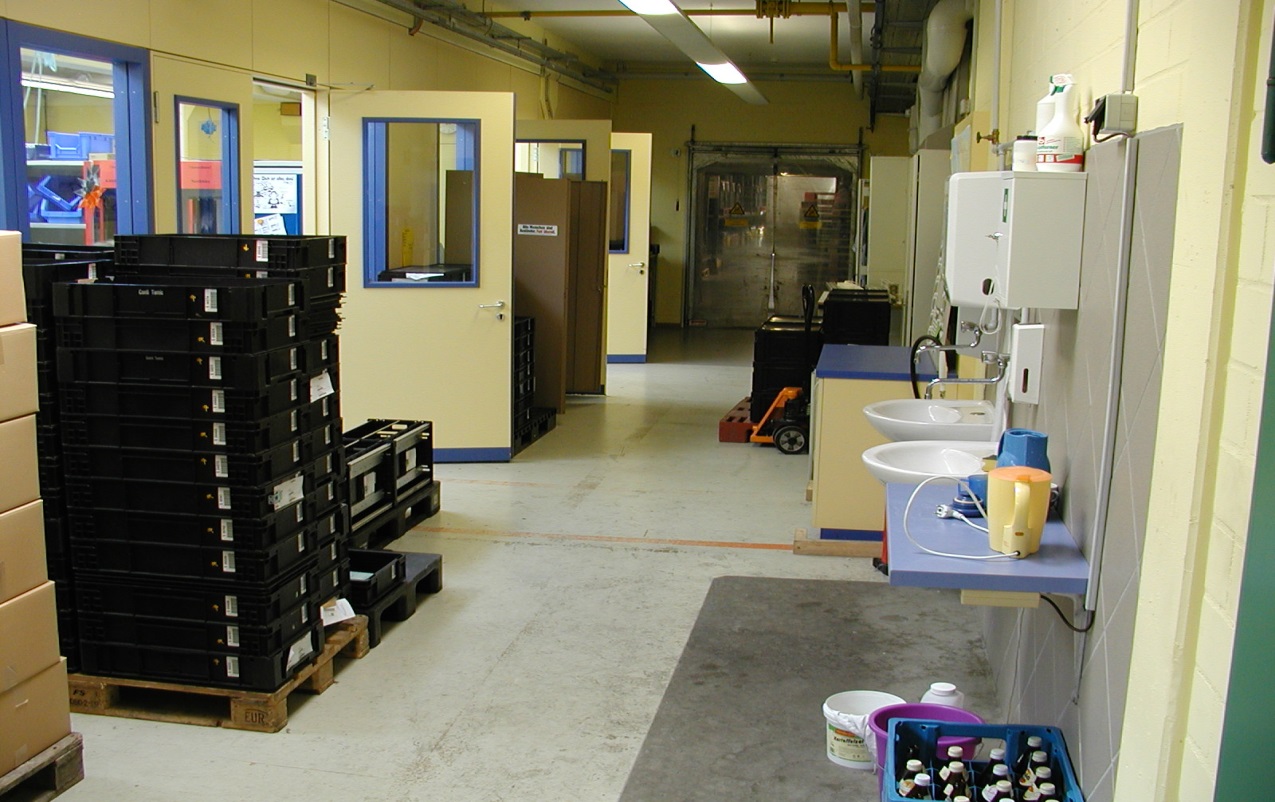 Bild: Werkstatt für behinderte Menschen der Stadt Nürnberg gGmbH
Gefährdungen
Verletzungen durch
Stolpern
Rutschen
Stürzen
Fuß-Verletzungen durch Herabfallen schwerer Teile
Erkrankungen der Wirbelsäule durch schweres
Heben
Tragen
Verletzungen beim Transport mit dem Hubwagen
Fuß-Verletzungen durch Herabfallenschwerer Kisten …
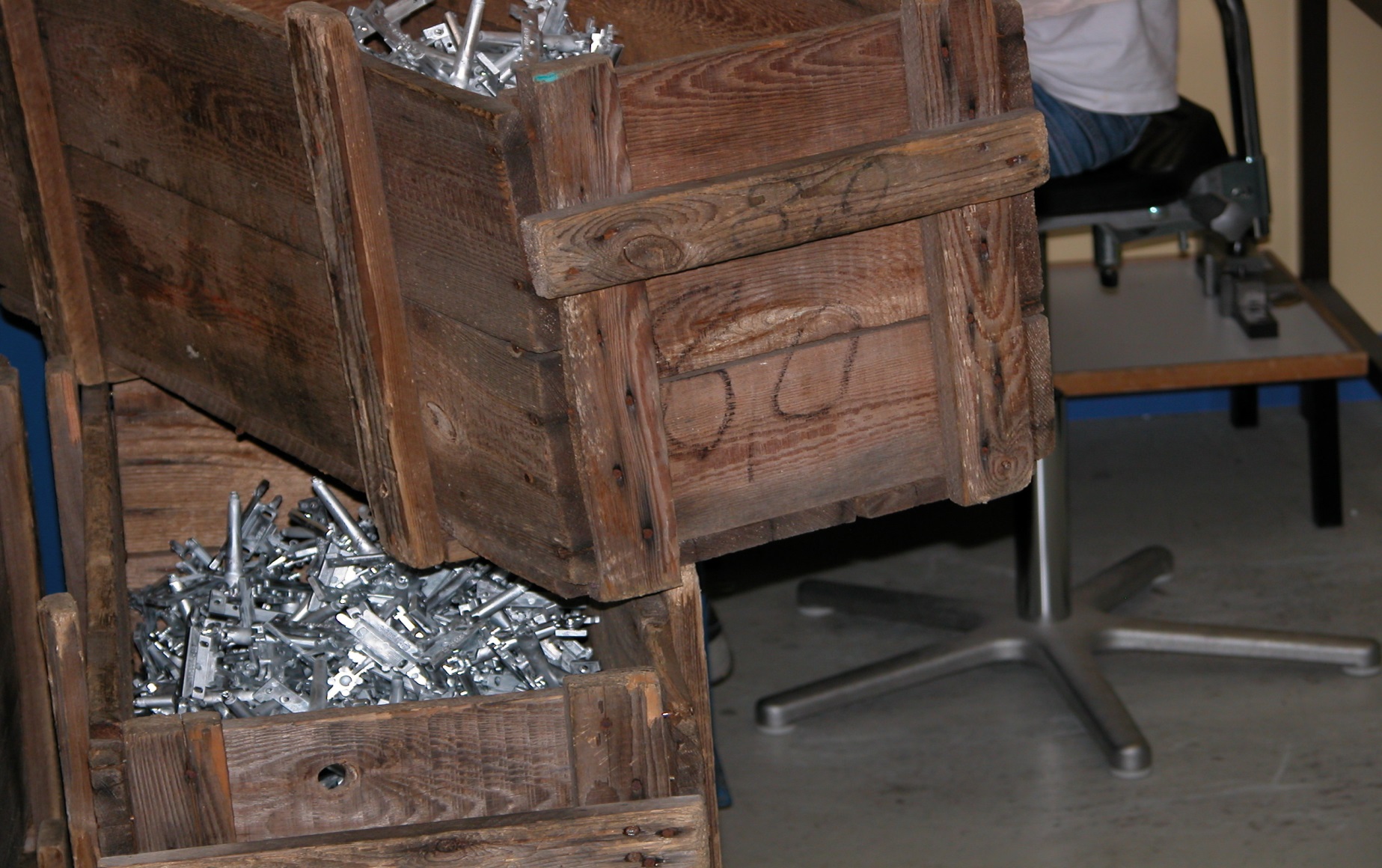 Bild: Werkstatt für behinderte Menschen der Stadt Nürnberg gGmbH
Fuß-Verletzungen durch Herabfallenvon Stanz-Werkzeugen …
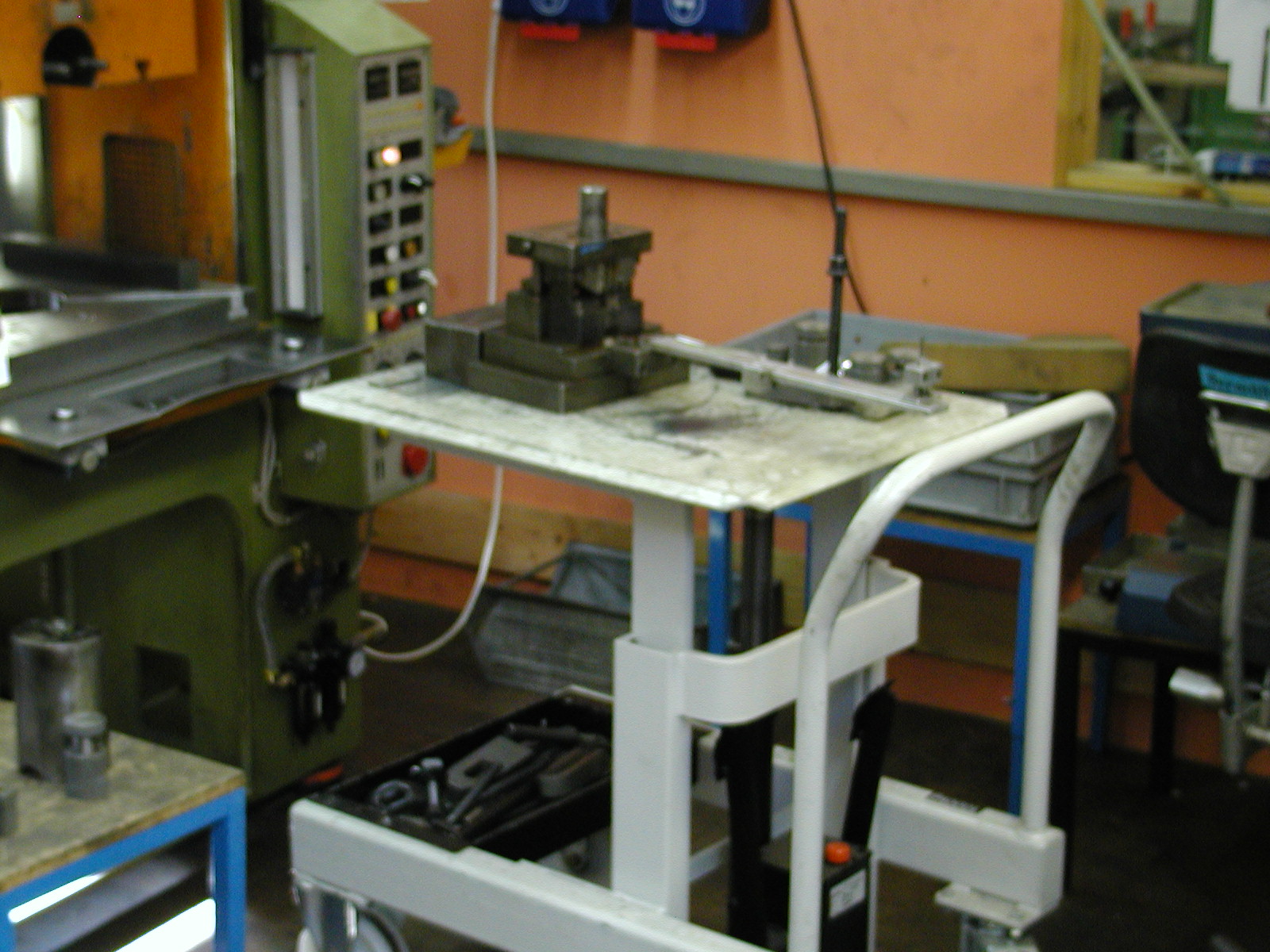 Bild: Werkstatt für behinderte Menschen der Stadt Nürnberg gGmbH
Wie kann man Fuß-Verletzungen durch Herabfallen schwerer Teile verhindern?
Immer Sicherheits-Schuhe tragen
Ordnung halten am Arbeitsplatz
Material und Werkzeuge sorgfältig ablegen und stapeln
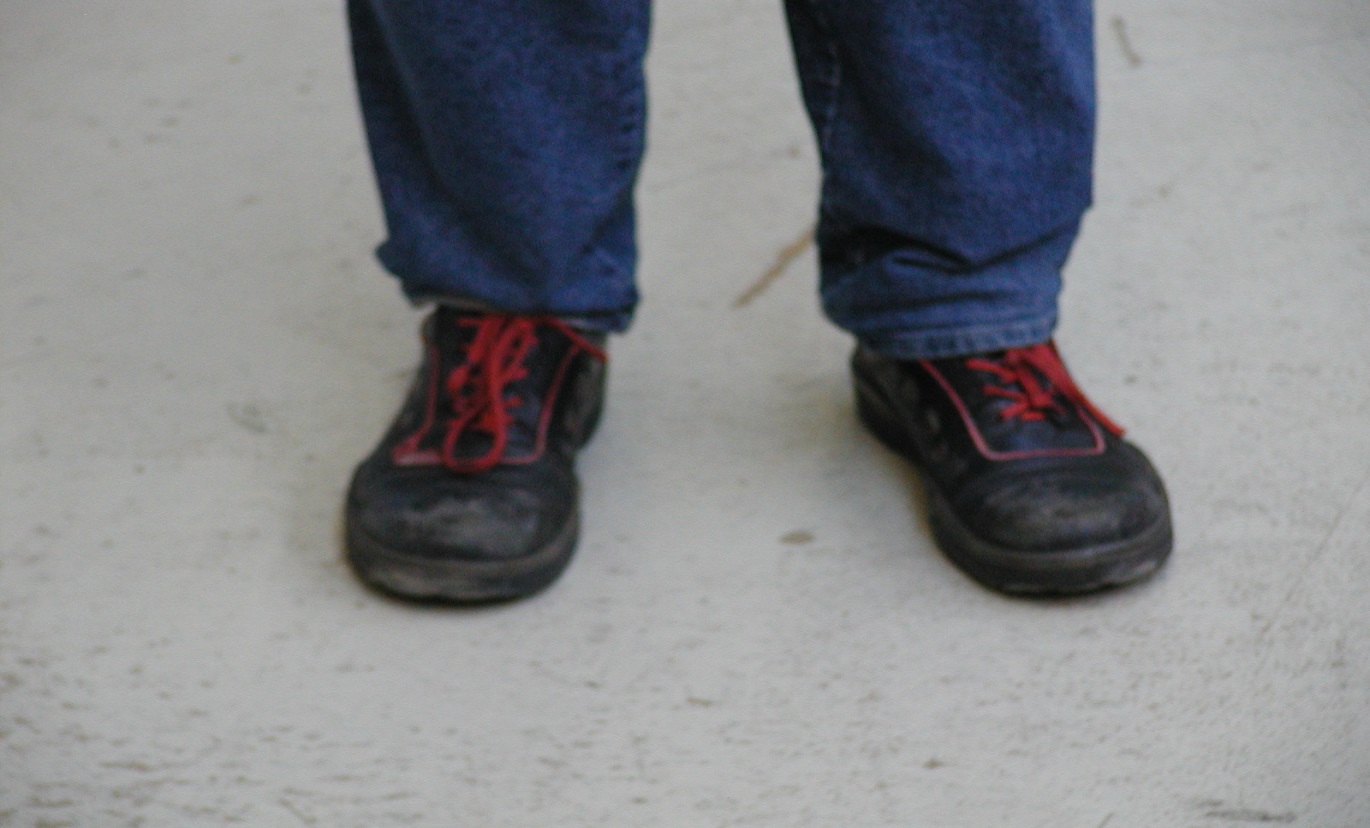 Bild: Werkstatt für behinderte Menschen der Stadt Nürnberg gGmbH
Gefährdungen
Verletzungen durch
Stolpern
Rutschen
Stürzen
Fuß-Verletzungen durch Herabfallen schwerer Teile
Erkrankungen der Wirbelsäule durch schweres
Heben
Tragen
Verletzungen beim Transport mit dem Hubwagen
Erkrankungen der Wirbelsäuledurch falsches Heben …
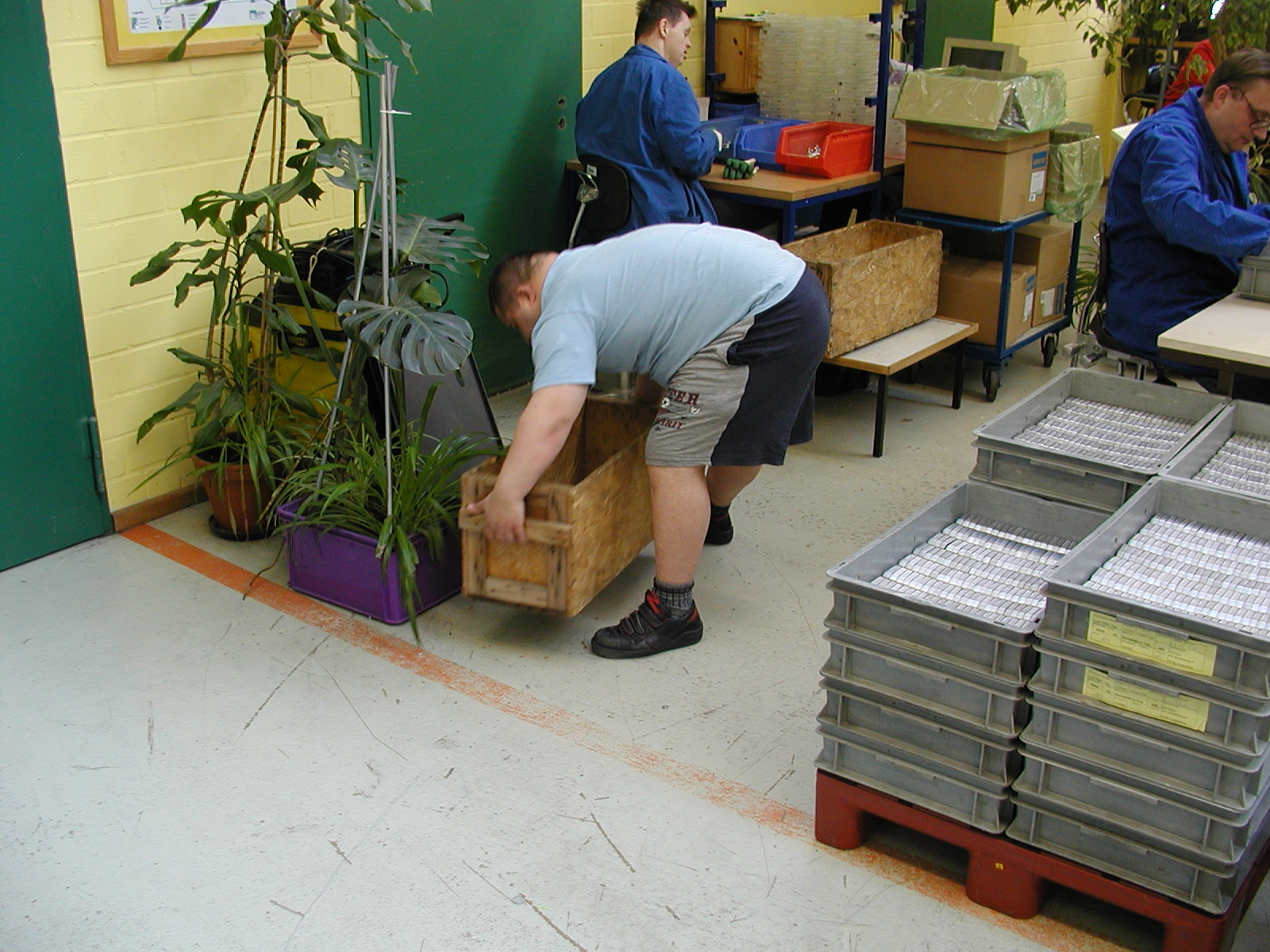 Bild: Werkstatt für behinderte Menschen der Stadt Nürnberg gGmbH
Erkrankungen der Wirbelsäuledurch falsches Tragen …
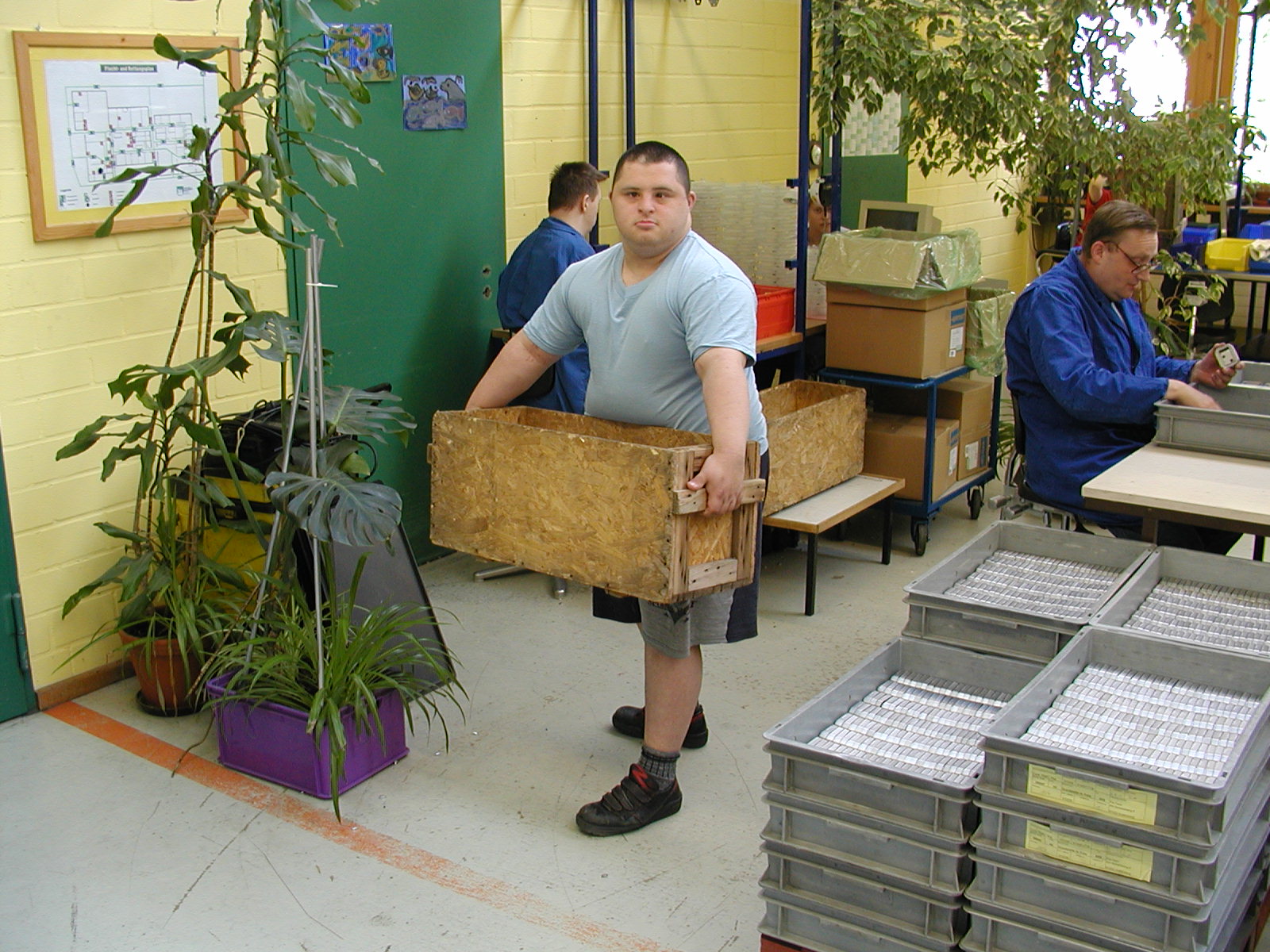 Bild: Werkstatt für behinderte Menschen der Stadt Nürnberg gGmbH
Wie kann man Verletzungen der Wirbelsäule durch schweres Heben und tragen verhindern?
Transport-Hilfen benutzen, z. B. Hubwagen, Sack-Karre
Schwere Sachen immer zu zweit heben und tragen
Mit geradem Rücken heben
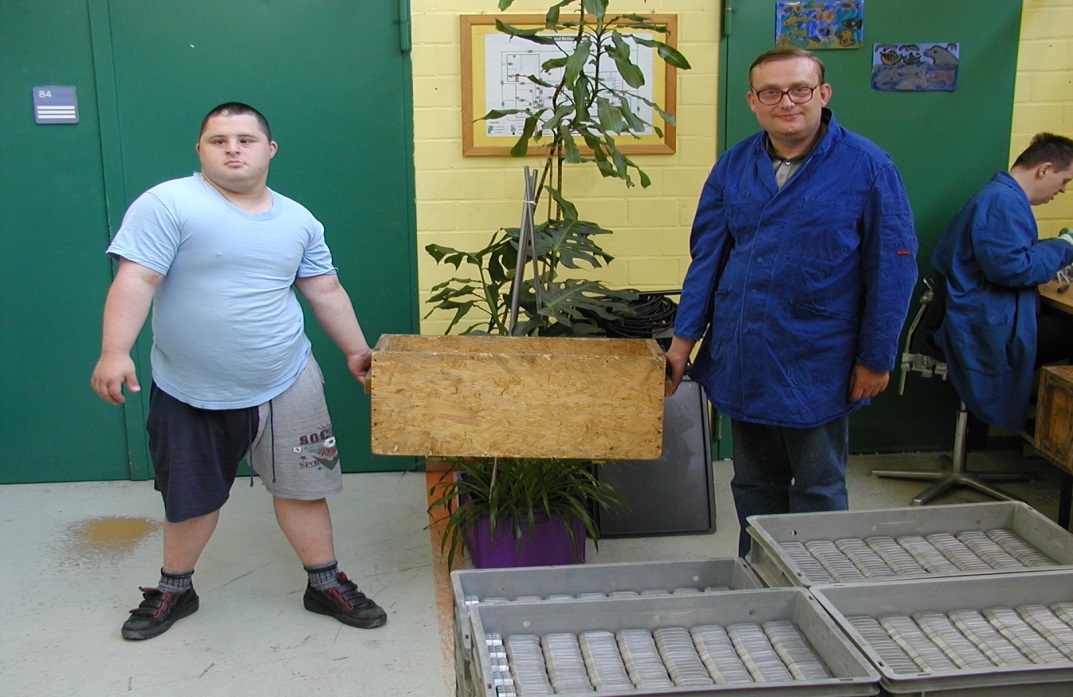 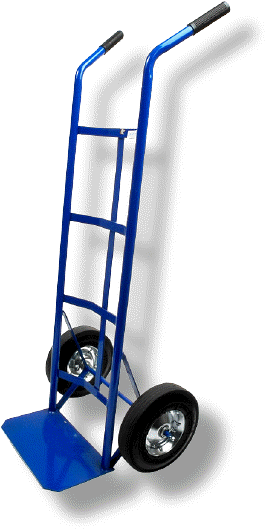 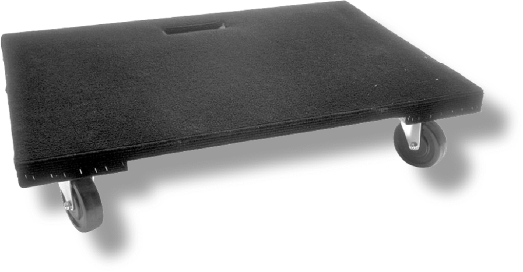 Bild: Werkstatt für behinderte Menschen der Stadt Nürnberg gGmbH
Gefährdungen
Verletzungen durch
Stolpern
Rutschen
Stürzen
Fuß-Verletzungen durch Herabfallen schwerer Teile
Erkrankungen der Wirbelsäule durch schweres
Heben
Tragen
Verletzungen beim Transport mit dem Hubwagen
Verletzungen beim Transport mit dem Hubwagen durch ungeeignete Schuhe …
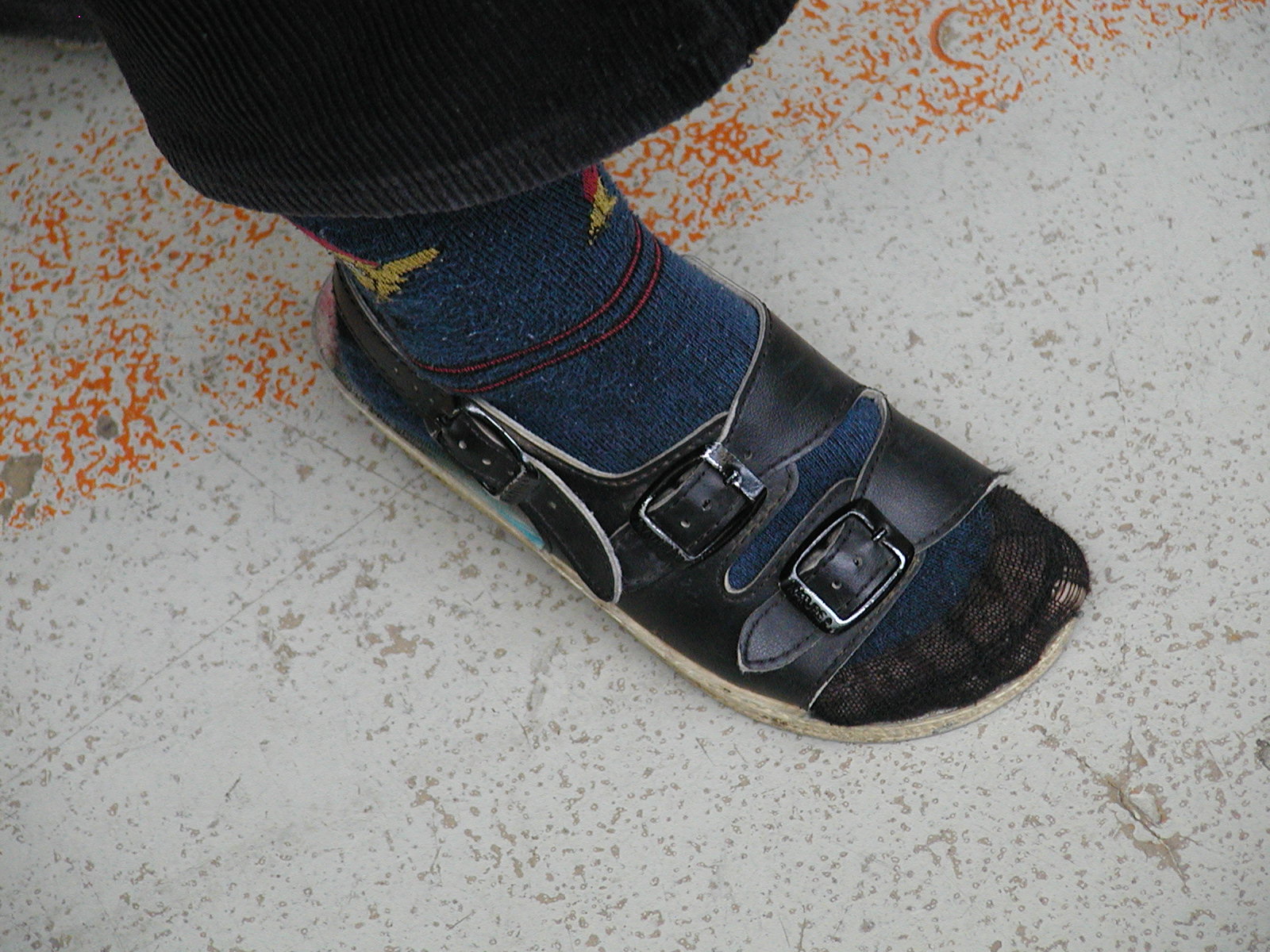 Bild: Werkstatt für behinderte Menschen der Stadt Nürnberg gGmbH
Verletzungen beim Transport mit dem Hubwagen durch ungeeignete Schuhe …
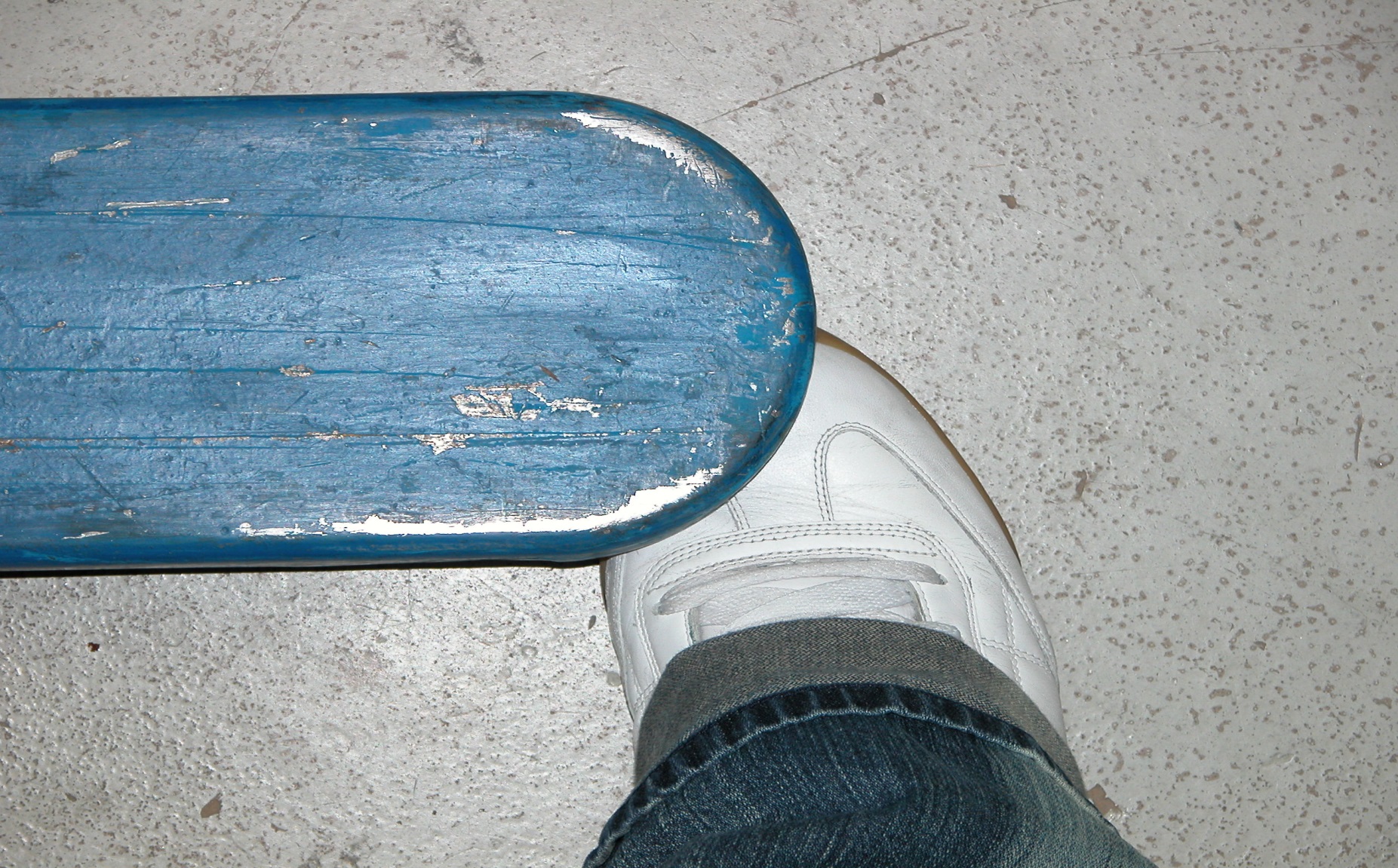 Bild: Werkstatt für behinderte Menschen der Stadt Nürnberg gGmbH
Wie kann man Verletzungen beim Transport mit dem Hubwagen verhindern?
Immer Sicherheits-Schuhe tragen
Den Hubwagen möglichst ziehen und langsam fahren
Den Hubwagen nicht als Skateboard oder Roller benutzen
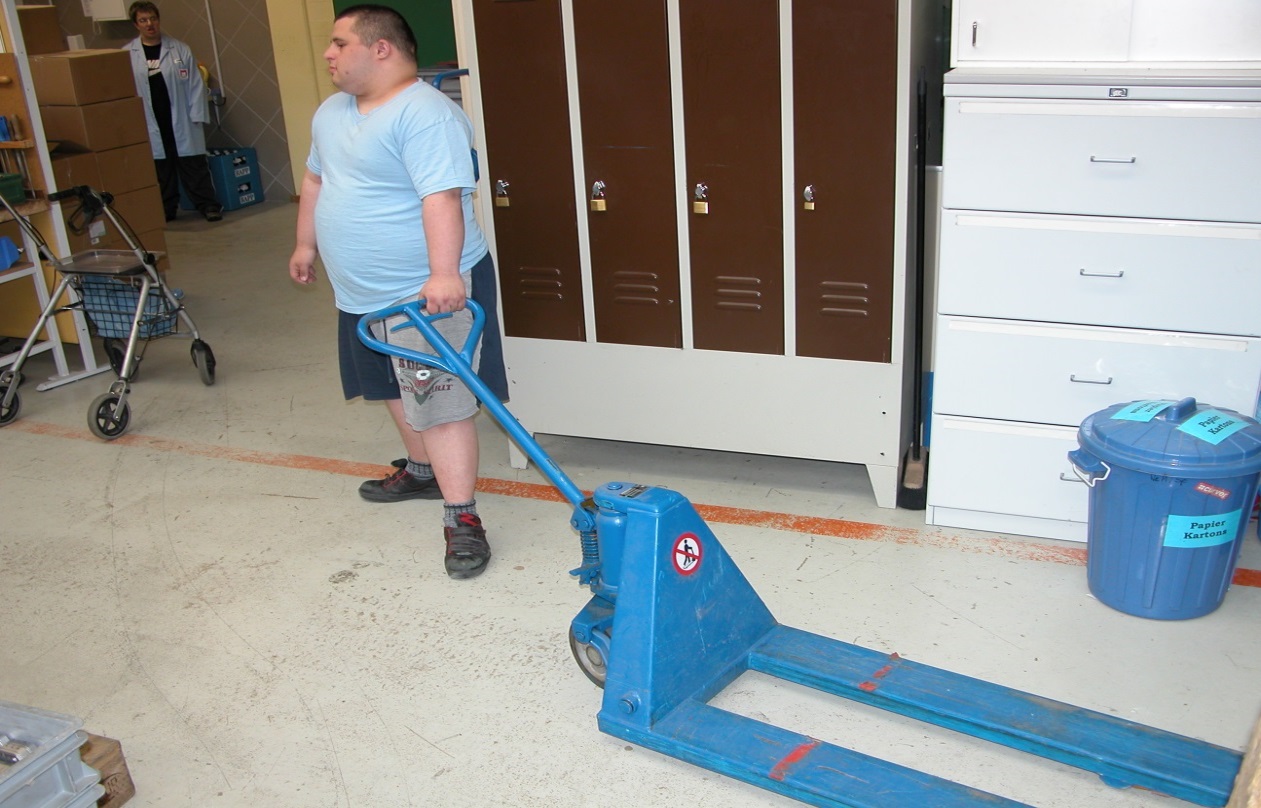 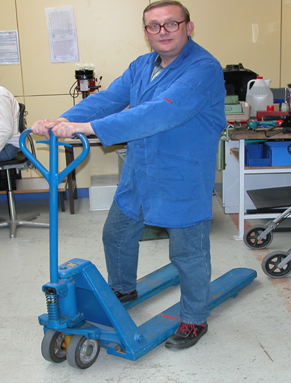 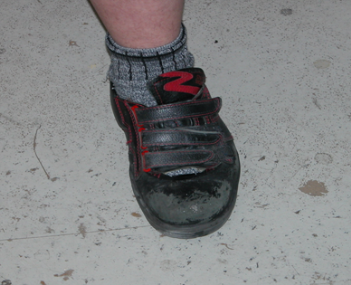 Bild: Werkstatt für behinderte Menschen der Stadt Nürnberg gGmbH